Integrating SEL into a Culturally Responsive Classroom
TRLE SEL Unit #6
Norms: General best practices of all productive groups
We agree…                     

To proactively see and consider diverse voices, ideas, and perspectives
Pausing, Paraphrasing, Asking Questions, Listening
To embrace a mindset that promotes my own and other’s learning
Be Present, Listen, Put Ideas on the Table, Presume Positive Intentions
To see opportunities to show gratitude and celebrate with colleagues
Be Present, Presume Positive Intentions, Ask Questions, Offer Support, Thank One Another
2
[Speaker Notes: Establishing norms for online learning experiences reinforces different behaviors, but also can improve the virtual meeting by providing participants with anticipated processes. 
Norms can be written to reflect the needs and dynamics of the group.
Suggestion: If using Zoom or an online platform that includes a polling feature, participants can vote on which norms they agree. This allows participants to have voice and choice in the selection of norms for interaction.
The norms written for this slide are more specifically crafted for an audience of professional developers, and suggest strategies to assist participants in adhering to the norms for interaction.]
Long-Term Learning Target
To build the capacity of teachers and educational leaders to effectively integrate SEL in remote learning environments for all students
3
[Speaker Notes: Establishing norms for online learning experiences reinforces different behaviors, but also can improve the virtual meeting by providing participants with anticipated processes. 
Norms can be written to reflect the needs and dynamics of the group.
Suggestion: If using Zoom or an online platform that includes a polling feature, participants can vote on which norms they agree. This allows participants to have voice and choice in the selection of norms for interaction.
The norms written for this slide are more specifically crafted for an audience of professional developers, and suggest strategies to assist participants in adhering to the norms for interaction.]
e-Learning Series
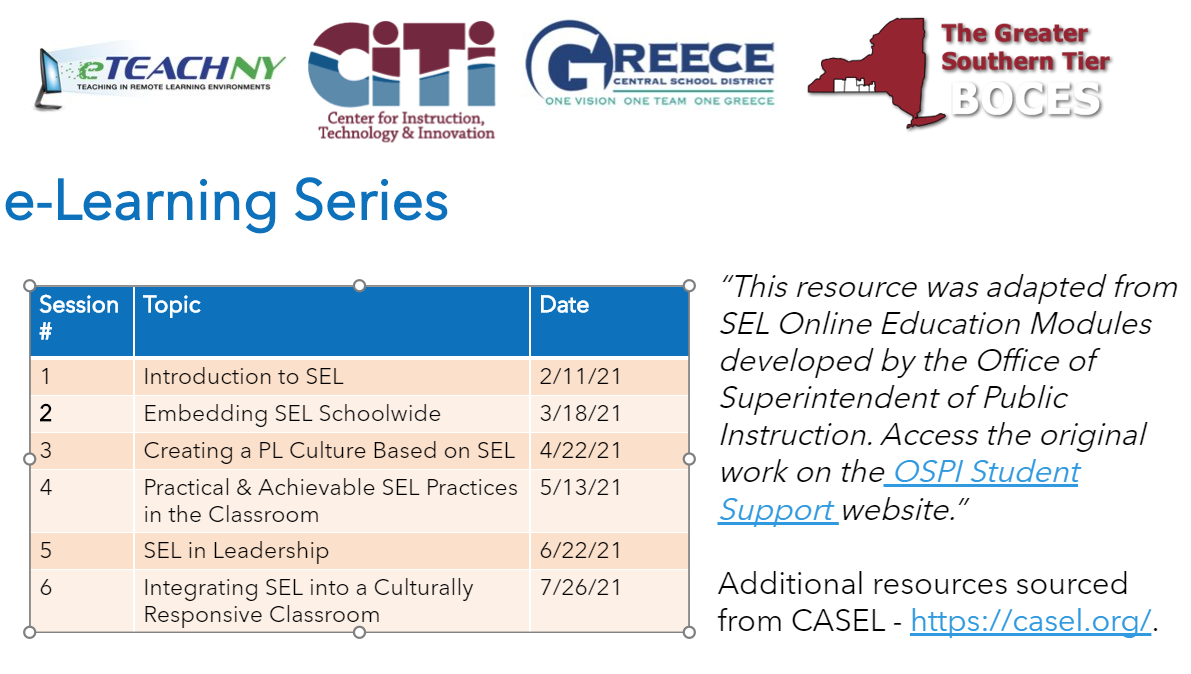 4
[Speaker Notes: Steph - 2 minutes

Outline of the session in this e-Learning Series with representation of resources and contributing partners.
Note: In several of the sessions for TRLE SEL trainings, materials are sourced from CASEL - https://casel.org and OSPI Student Support Website - https://www.k12.wa.us/student-success/health-safety/mental-social-behavioral-health/social-and-emotional-learning-sel/sel-online-education-module.  
OSPI  Usage Statement:  “This resource was adapted from SEL Online Education Modules developed by the Office of Superintendent of Public Instruction.  Access the original work on the OSPI Student Support website.”
CASEL Usage Statement:  “Subject to the terms and conditions contained in this Agreement, CASEL hereby grants Licensee a limited, non-exclusive, non-transferable, non-sublicensable and royalty-free, right and license, during the Term, to use, reproduce, publish, broadcast, distribute, disseminate, publicly display, and otherwise exploit the CASEL Materials, and to modify, alter, edit, and create derivative works of the CASEL Materials (“Licensee Derivative Works”, included in the definition of CASEL Materials), in all media, whether now known or later developed, solely in the Territory and in connection with the Purpose. Notwithstanding anything to the contrary contained in this Agreement, Licensee may not use, reproduce, publish, broadcast, distribute, disseminate, publicly display, or otherwise exploit any CASEL Materials with the intent of earning a profit or for commercial purposes.”]
Participants
Participants will be able to…
5
[Speaker Notes: Establishing norms for online learning experiences reinforces different behaviors, but also can improve the virtual meeting by providing participants with anticipated processes. 
Norms can be written to reflect the needs and dynamics of the group.
Suggestion: If using Zoom or an online platform that includes a polling feature, participants can vote on which norms they agree. This allows participants to have voice and choice in the selection of norms for interaction.
The norms written for this slide are more specifically crafted for an audience of professional developers, and suggest strategies to assist participants in adhering to the norms for interaction.]
Welcoming Ritual – SEL Signature Practice
Diversity and Inclusion (D&I) In Flower Petals

This recreational activity needs 4-10 members in each group, and it is one of the best ways to learn more about each other. All the members should be encouraged to make the best of their creativity and ideas.​
Using the Jamboard Flower. It should have a round center and an equal number of petals to the number of participants in their group.​
After discussion, each participant should fill the petals with something unique about themselves- anything that makes them stand out from others. However, physical characteristics should be ignored.​
Everyone should fill the center of the flower should be filled with their ‘common’ something.​
Each team should share the flowers with the other groups to discuss the differences and similarities.​
6
[Speaker Notes: Establishing norms for online learning experiences reinforces different behaviors, but also can improve the virtual meeting by providing participants with anticipated processes. 
Norms can be written to reflect the needs and dynamics of the group.
Suggestion: If using Zoom or an online platform that includes a polling feature, participants can vote on which norms they agree. This allows participants to have voice and choice in the selection of norms for interaction.
The norms written for this slide are more specifically crafted for an audience of professional developers, and suggest strategies to assist participants in adhering to the norms for interaction.]
What is culture?
7
[Speaker Notes: Establishing norms for online learning experiences reinforces different behaviors, but also can improve the virtual meeting by providing participants with anticipated processes. 
Norms can be written to reflect the needs and dynamics of the group.
Suggestion: If using Zoom or an online platform that includes a polling feature, participants can vote on which norms they agree. This allows participants to have voice and choice in the selection of norms for interaction.
The norms written for this slide are more specifically crafted for an audience of professional developers, and suggest strategies to assist participants in adhering to the norms for interaction.]
Culturally responsive practices are based on social and
cognitive neuroscience research.
True or False?
TRUE. Neuroscience research on the association of certain stress hormones, such as cortisol, and brain functioning demonstrates that environments that reduce stress hormones are ones that are calm, supportive, routinized, and make students feel safe.
8
[Speaker Notes: Jess – 2 minutes

Neuroscience research on the association of certain stress hormones, such as cortisol, and brain functioning demonstrates that environments that reduce stress hormones are ones that are calm, supportive, routinized, and make students feel safe.]
3-2-1 Protocol
3 - What are three things that interest you about culturally responsive teaching?

2 - What are two questions you have about culturally responsive teaching that you want to learn?

1 - What is one connection you can make between culturally responsive teaching and social emotional learning?
9
[Speaker Notes: Video 1 minute 1 second
Jess will make organizer
Share in large group
Jess – 10 minutes]
CR-S Framework Goals
10
[Speaker Notes: Steph – 2 minutes]
The Bottom Line - https://answergarden.ch/2004696
Culturally responsive-sustaining education is not a set of teaching strategies and it is not simply sprinkling student culture into the classroom; it is an education philosophy that calls for deliberately embedding students’ cultures into the very processes, inputs, and outputs of school. Not all cultures have been treated equitably within and outside the walls of schools, thus embracing cultural diversity means not just adding in student cultures, but contending with and remedying historical inequities. CR-S education makes schools and classrooms sites of critical examination of inequities, reframes the relationship between students and schools, and contributes meaningfully to students’ sense of dignity in supporting them to achieve academically.
11
[Speaker Notes: https://answergarden.ch/2004696 

Steph – 5 minutes]
Example Activity
http://www.nysed.gov/bilingual-ed/culturally responsivesustaining-education-framework
12
[Speaker Notes: Jess
Describe the example. Participants will not actually do this activity.  – 4 minutes]
4 Principles of CR-S
"Culturally responsive education is about teaching the students in front of you...develop meaningful relationships with students while engaging in the students' communities...work to encourage cultural pluralism and not cultural assimilation."
The 4 Principles of Culturally Responsive-Sustaining Education
Welcoming and Affirming Environment
High Expectations and Rigorous Instruction
Inclusive Curriculum and Assessment
Ongoing Professional Learning
The 4 principles that organize the New York State Education Department’s CR-S Framework are inspired by the 4 high leverage strategies that emerged from Buffalo Public School’s work on Culturally and Linguistically Responsive Education.
13
[Speaker Notes: Video 1 minute 1 second
Jess will make organizer
Share in large group
Jess – 10 minutes

Welcoming and affirming environment 

DESCRIPTION 
A welcoming and affirming environment feels safe. It is a space where people can find themselves represented and reflected, and where they understand that all people are treated with respect and dignity. The environment ensures all cultural identities (i.e. race, ethnicity, age, gender, sexual orientation, disability, language, religion, socioeconomic background) 
are affirmed, valued, and used as vehicles for teaching and learning. 

RESOURCES 
School Climate and Culture Index 
14 CULTURALLY RESPONSIVE-SUSTAINING EDUCATION 
Mental Health Education Literacy Schools: Linking to a Continuum of Well-Being 
English Language Learner/Multilingual Learner Parent Resources Social Emotional Learning: Essential for Learning, Essential for Life 
Guidelines and Resources for Social and Emotional Development and Learning (SEDL) in New York State 
NYSED Information and Resources Regarding Restorative Justice and Trauma Sensitivity Training 
The New York State Dignity for All Students Act (DASA)]
Environment
Welcoming and affirming environment
RESOURCES 
School Climate and Culture Index 
Mental Health Education Literacy Schools: Linking to a Continuum of Well-Being 
English Language Learner/Multilingual Learner Parent Resources 
Social Emotional Learning: Essential for Learning, Essential for Life 
Guidelines and Resources for Social and Emotional Development and Learning (SEDL) in New York State 
NYSED Information and Resources Regarding Restorative Justice and Trauma Sensitivity Training 
The New York State Dignity for All Students Act (DASA)
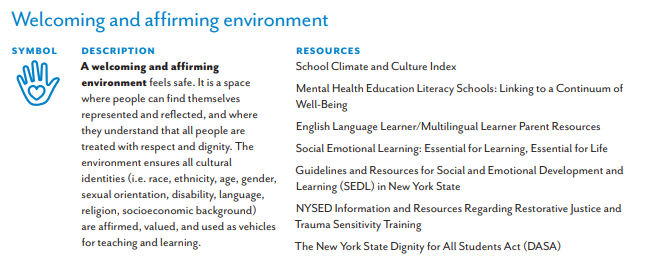 DESCRIPTION
A welcoming and affirming environment feels safe. It is a space where people can find themselves represented and reflected, and where they understand that all people are treated with respect and dignity. The environment ensures all cultural identities (i.e. race, ethnicity, age, gender, sexual orientation, disability, language, religion, socioeconomic background) are affirmed, valued, and used as vehicles for teaching and learning.
14
[Speaker Notes: DESCRIPTION 
A welcoming and affirming environment feels safe. It is a space where people can find themselves represented and reflected, and where they understand that all people are treated with respect and dignity. The environment ensures all cultural identities (i.e. race, ethnicity, age, gender, sexual orientation, disability, language, religion, socioeconomic background) are affirmed, valued, and used as vehicles for teaching and learning. 

RESOURCES 
School Climate and Culture Index 
Mental Health Education Literacy Schools: Linking to a Continuum of Well-Being 
English Language Learner/Multilingual Learner Parent Resources 
Social Emotional Learning: Essential for Learning, Essential for Life 
Guidelines and Resources for Social and Emotional Development and Learning (SEDL) in New York State 
NYSED Information and Resources Regarding Restorative Justice and Trauma Sensitivity Training 
The New York State Dignity for All Students Act (DASA)]
Instruction
High Expectations and Rigorous Instruction
RESOURCES 
New York State Board of Regents Every Student Succeeds Act (ESSA Plan) 
New York State Next Generation English Language Arts and Mathematics Learning Standards 
New York State My Brother’s Keeper (Initiative)
New York State Early Learning Standards
Blueprint for Improved Results for Students with Disabilities
State Systemic Improvement Plan Multi-tiered Systems of Support Model 
Blueprint for English Language Learner/Multilingual Learner Success 
Social Emotional Learning Benchmarks
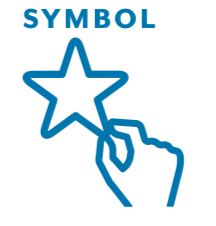 DESCRIPTION
High expectations and rigorous instruction prepare the community for rigor and independent learning. The environment is academically rigorous and intellectually challenging, while also considering the different ways students learn. Instruction includes opportunities to use critical reasoning, take academic risks, and leverage a growth mindset to learn from mistakes. Messages encourage positive self-image and empower others to succeed.
15
[Speaker Notes: DESCRIPTION 
A welcoming and affirming environment feels safe. It is a space where people can find themselves represented and reflected, and where they understand that all people are treated with respect and dignity. The environment ensures all cultural identities (i.e. race, ethnicity, age, gender, sexual orientation, disability, language, religion, socioeconomic background) are affirmed, valued, and used as vehicles for teaching and learning. 

RESOURCES 
School Climate and Culture Index 
Mental Health Education Literacy Schools: Linking to a Continuum of Well-Being 
English Language Learner/Multilingual Learner Parent Resources 
Social Emotional Learning: Essential for Learning, Essential for Life 
Guidelines and Resources for Social and Emotional Development and Learning (SEDL) in New York State 
NYSED Information and Resources Regarding Restorative Justice and Trauma Sensitivity Training 
The New York State Dignity for All Students Act (DASA)]
Inclusive
Inclusive Curriculum and Assessment
RESOURCES 
Teacher Test Development and Participation Opportunities
Civic Readiness Initiative
The New York State K-12 Social Studies Framework and Toolkits
DESCRIPTION
Inclusive curriculum and assessment elevate historically marginalized voices. It includes opportunities to learn about power and privilege in the context of various communities and empowers learners to be agents of positive social change. It provides the opportunity to learn about perspectives beyond one’s own scope. It works toward dismantling systems of biases and inequities, and decentering dominant ideologies in education.
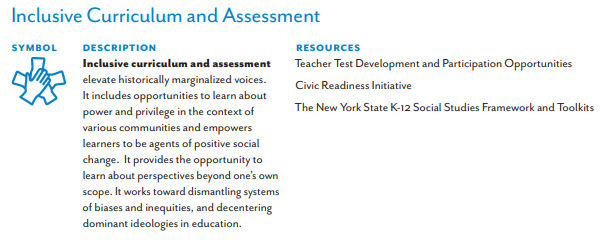 16
Professional Learning
Ongoing Professional Learning
DESCRIPTION
Ongoing professional learning is rooted in the idea that teaching and learning is an adaptive process needing constant reexamination (Moll, et al., 1992; Gay, 2010). It allows learners to develop and sharpen a critically conscious lens toward instruction, curriculum, assessment, history, culture, and institutions. Learners must be self-directed and take on opportunities that directly impact learning outcomes.
RESOURCES 
Diverse and Learner-Ready Teachers Initiative 
Professional Standards for Educational Leaders (PSELs) 
New York State Teaching Standards
NYU Metro TAC-D 2018-2019 Regional Workshops
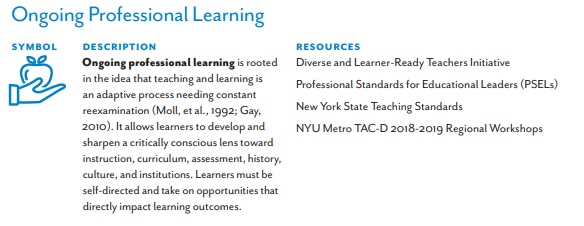 17
Break Time
18
[Speaker Notes: 5 min Break]
Plutchik’s Wheel of Emotions
Plutchik's Wheel of Emotions: Feelings Wheel • Six Seconds (6seconds.org)
Consider as you are watching the video:

How can building a better understanding of one's culture create a better comprehension of one's emotional experiences?

How can culture be seen as a strength/asset for students?
19
[Speaker Notes: Breakout rooms
5 minute and 38 sec
15 minutes]
A Journey, Not a Destination:  Developing Cultural Competence in Secondary Transition
In breakout rooms...
Page 322 & 323 - Review Table 1.  Transition-Related Expectations and Concepts that May be Influenced by Culture
In your groups, discuss what you notice and wonder about the information in the table.
As you return to the large group, place in chat what your major takeaway from the group discussion.
20
Culturally responsive practices can increase a students' ability to learn social and emotional skills.
True or False?
TRUE. One of the key elements of culturally responsive practices is to create a safe and low-stress environment that fosters a sense of care and respect among all members of the classroom community.  In this environment, students are able to process more knowledge, celebrate each person’s individual contribution to the class, and believe in their ability to reach their highest potential.
21
[Speaker Notes: Jess – 2 minutes

Neuroscience research on the association of certain stress hormones, such as cortisol, and brain functioning demonstrates that environments that reduce stress hormones are ones that are calm, supportive, routinized, and make students feel safe.]
SEL BENCHMARKS
1.  Develop self-awareness and self-management skills essential to success in school and in life.
 2. Use social awareness and interpersonal skills to establish and maintain positive relationships. 
3. Demonstrate ethical decision-making skills and responsible behaviors in personal, school, and community contexts.
22
[Speaker Notes: Remind participants these are on NYSED]
Reflective Dive
Deeper Reflective Dive into NYSED SEL Benchmarks through the Culturally Responsive Lens
Review the NYSED SEL Benchmarks  
Individually review SEL Goal 1-3 and the grade level bands.  Highlight or identify wording/concepts related to the culturally responsive lens.
Read and answer the reflection questions on the Padlet and consider your personal responses, but also what could be the responses from the districts or teachers you are supporting.
23
[Speaker Notes: 25 minutes

Facilitator’s Pause Point:  This activity can also be done in an breakout room.  However, there is a fair amount of content and so allow for enough exploration and processing time.]
Culturally responsive teaching requires educators to build self-awareness about their own culture.
True or False?
TRUE. Culturally responsive teaching is about changing students’ and teachers’ mindsets about learning and growth potential. To be effective in building an environment in your classroom that cultivates a growth mindset, be mindful of your personal biases and experiences. In addition, your cultural responsiveness depends on your own emotional stamina and resilience to actively work to change your mindset about your students and their potential.
24
[Speaker Notes: Jess – 2 minutes

Neuroscience research on the association of certain stress hormones, such as cortisol, and brain functioning demonstrates that environments that reduce stress hormones are ones that are calm, supportive, routinized, and make students feel safe.]
Break Time Again
25
[Speaker Notes: 5 min Break]
Questions…
Who are the adults in your school who are excellent at building rapport and trust by getting to know students as the complex individuals they are?
How do they do it?
What learning routines do they use that both hold high expectations and humanize students simultaneously?
26
[Speaker Notes: 25 minutes

Facilitator’s Pause Point:  This activity can also be done in an breakout room.  However, there is a fair amount of content and so allow for enough exploration and processing time.]
Article Review Activity
Breakout Room 1 – Getting Classroom Culture Right with Practical SEL 
Breakout Room 2 – Social-Emotional Learning Won't Happen Without a Culturally Relevant Start
Breakout Room 3 – Getting Classroom Culture Right with Practical SEL 
Breakout Room 4 – Social-Emotional Learning Won't Happen Without a Culturally Relevant Start
Breakout Room 5 – Getting Classroom Culture Right with Practical SEL 
Breakout Room 6 – Social-Emotional Learning Won't Happen Without a Culturally Relevant Start
Identify the article corresponding with your breakout room.
Take 3-5 minutes to skim/read the article
Consider what your major takeaways are, and discuss them with your group.
Access the SCRUMBLR 
Use the post-its or 3x5 in Scrumblr cards to capture your thoughts or key ideas from the article.
Ask if someone is willing to share the group’s thoughts about the article
Return to the main room and share learning with the larger group.
27
[Speaker Notes: 25 minutes

Facilitator’s Pause Point:  This activity can also be done in an breakout room.  However, there is a fair amount of content and so allow for enough exploration and processing time.]
Having high expectations of students is the foundation for integrating culturally responsive practices.
True or False?
FALSE. Although it is important to have high expectations of students, the real foundation of culturally responsive practices is to create an environment where high expectations are accompanied with high support. Students should feel that the teacher sets high demands for them to reach each individual student’s highest potential and will work with them to ensure that they reach those demands.
28
[Speaker Notes: Jess – 2 minutes

Neuroscience research on the association of certain stress hormones, such as cortisol, and brain functioning demonstrates that environments that reduce stress hormones are ones that are calm, supportive, routinized, and make students feel safe.]
Equity-Focused SEL
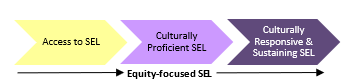 Culturally Responsive & Sustaining SEL refers to practices that actively draw upon (responsive) and explicitly support (sustaining) students' diverse backgrounds, identities, strengths, and challenges as a strategy to deepen learning.  These practices must be interwoven with efforts that seek to address systemic inequities and advance equity goals...
Access to SEL refers to the imperative that all students have opportunities for SEL experiences and skill development as part of a tiered system of supports.
Culturally Proficient SEL refers to the creation of learning experiences that are bias-free and respectful  of students' diverse backgrounds, identities, strengths, and challenges
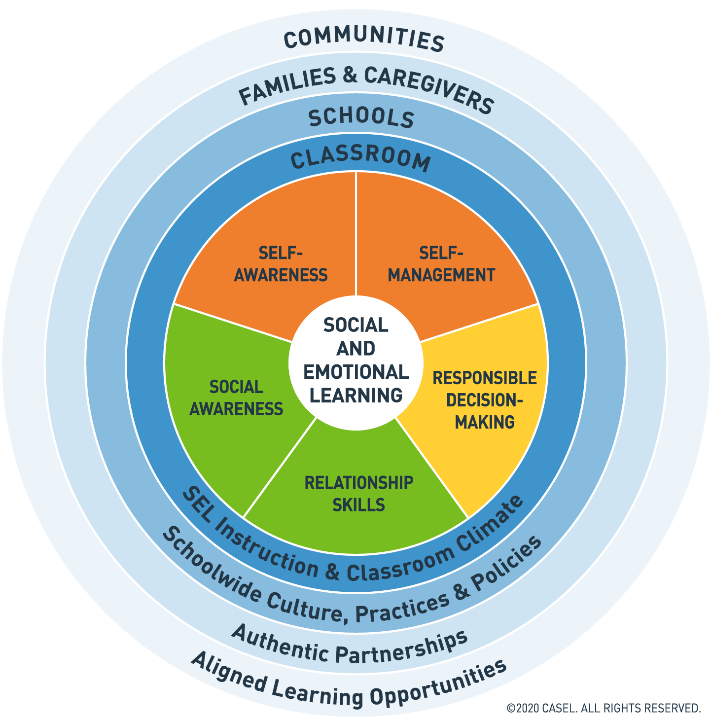 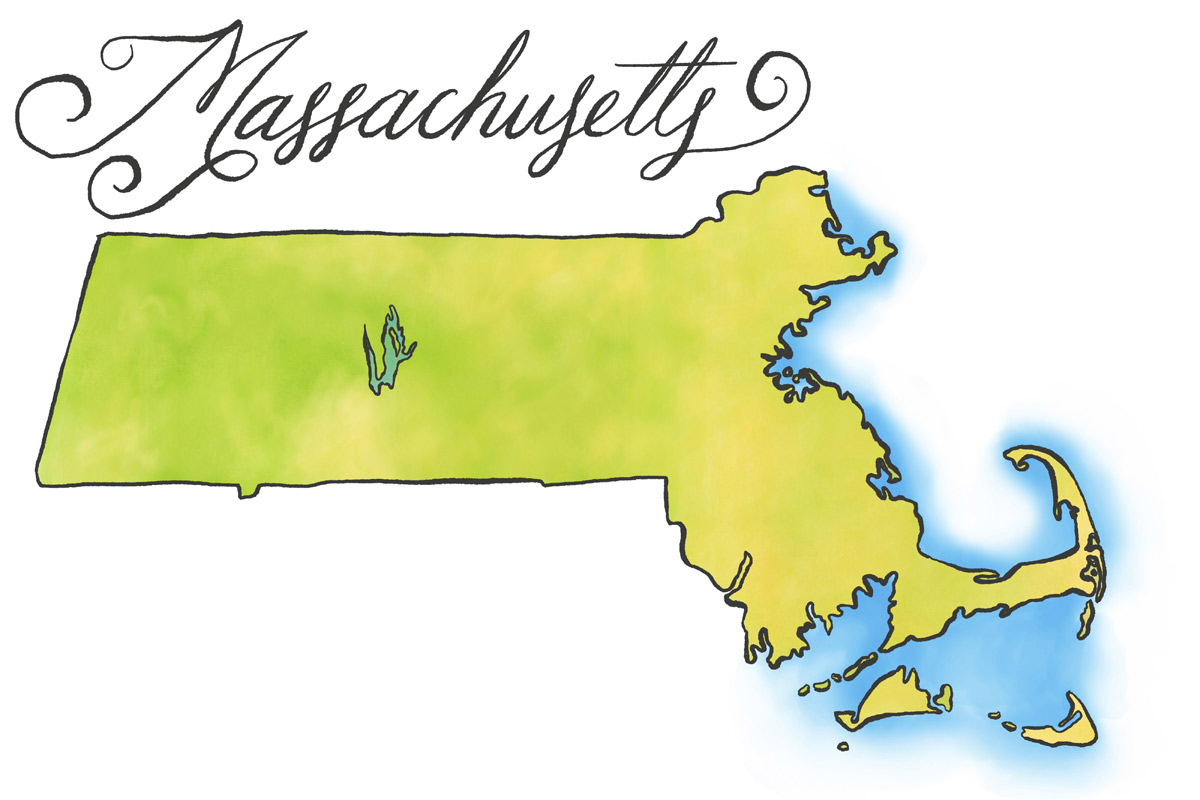 https://www.doe.mass.edu/sfs/sel/sel-all.docx
29
Exploring the document
Each breakout room has been assigned a specific section of Massachusetts Department of Elementary and Secondary Education Culturally Responsive Social-Emotional Competency Development document.

In your group review/skim/read the information from your section.  

Additionally, click on two of the links from the section to explore the additional resources.

In the note catcher, craft notes for the section – what was interesting, important, a summary, a key phrase.  The goal is for participants to have notes on each section without having to specifically read the entire document.
https://www.doe.mass.edu/sfs/sel/sel-all.docx
https://docs.google.com/document/d/1_giSzWxvDM75mTYdajl5oU81ImcX_qSPuqv1AmWUqDc/edit?usp=sharing 

https://www.doe.mass.edu/sfs/sel/sel-all.do
30
[Speaker Notes: Suggesting a similar activity with https://casel.org/wp-content/uploads/2021/03/SEL-Rising-Up-Together.pdf]
Culturally responsive teaching is only beneficial to diverse classrooms.
True or False?
FALSE. Regardless of where the students may come from, culturally responsive teaching is beneficial to all students, even students in classrooms that have a fairly homogenous representation of one race or ethnicity. Diversity is seen as strength. Combining SEL and culturally responsive practices has the potential to better prepare students to navigate the global environments that they will encounter after they leave the classroom by supporting the development of skills to appropriately respond to cross-cultural experiences.
31
[Speaker Notes: Jess – 2 minutes

Neuroscience research on the association of certain stress hormones, such as cortisol, and brain functioning demonstrates that environments that reduce stress hormones are ones that are calm, supportive, routinized, and make students feel safe.]
Culminating Activity
Which of the CR-S Principles is represented in this video? 

Identify 1 SEL Goal and grade level band you observe in the video.

What social emotional skills do you think the students are developing?

Connect this to one of the CASEL Core Competencies.

Identify one example of culturally responsive teaching?
32
[Speaker Notes: Sonia Galaviz - YouTube]
Resources
Nine Ways to Implement Culturally Responsive Teaching During Distance Learning (Opinion) (edweek.org)
Sonia Galaviz - YouTube - Elementary
Silvestre Arcos - YouTube - Middle School
Amber Makaiau - YouTube - High School
33
[Speaker Notes: 3 mintues]
Optimistic Closure – SEL Signature Practice
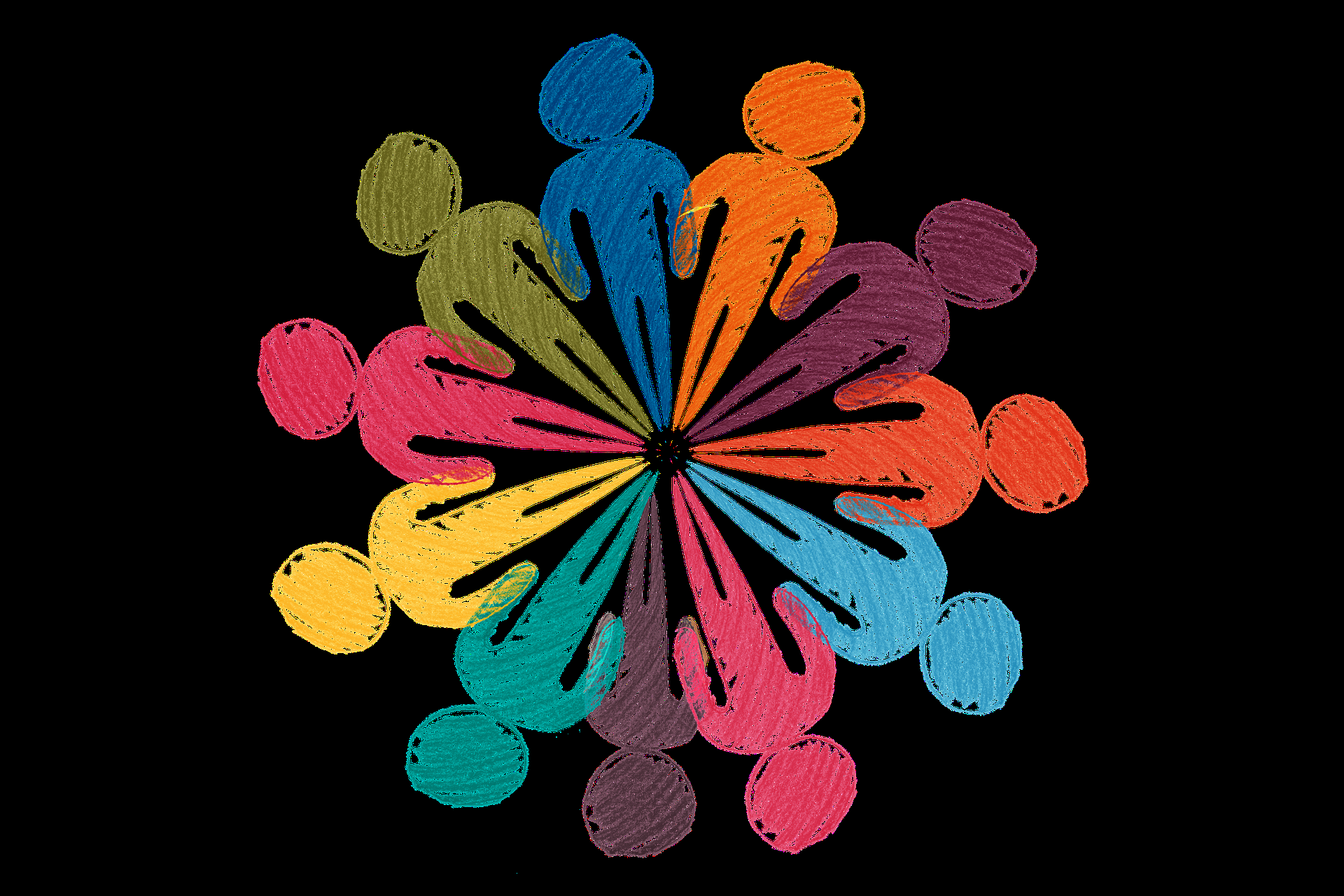 My Next Step

Identify one action step that you will take toward embedding culturally competent SEL in classrooms.
34
[Speaker Notes: Jess 2 minutes
Ties back to the learning targets]
Thank you for your participation and for learning with us!
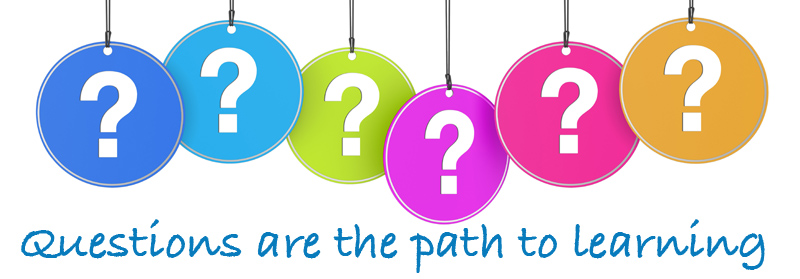 Thank you for your participation and for learning with us!